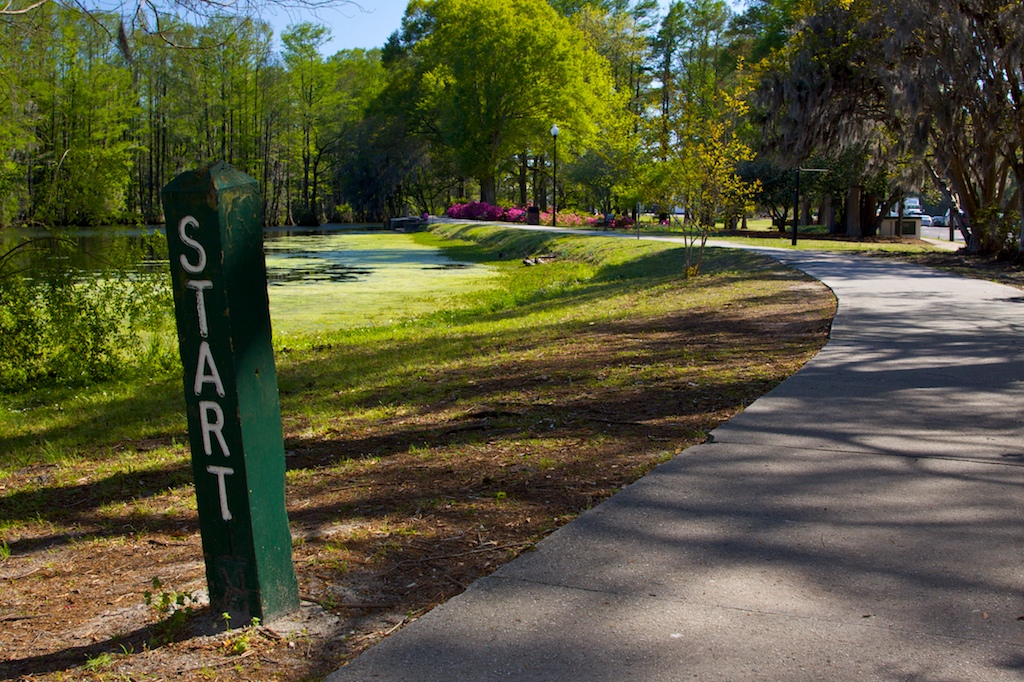 Introduction to Housing First
Presenter: Katharine GaleKatharine Gale Consulting and Focus Strategies
About This Series
This is one of five video trainings sponsored by the Washington Department of Commerce 
Each training will last 30 to 60 minutes
Topics include
Introduction to Housing First
Introduction to Rapid Rehousing 
Introduction to Diversion/Problem Solving
Landlord Engagement in Rapid Rehousing
Progressive Engagement for Programs and Systems
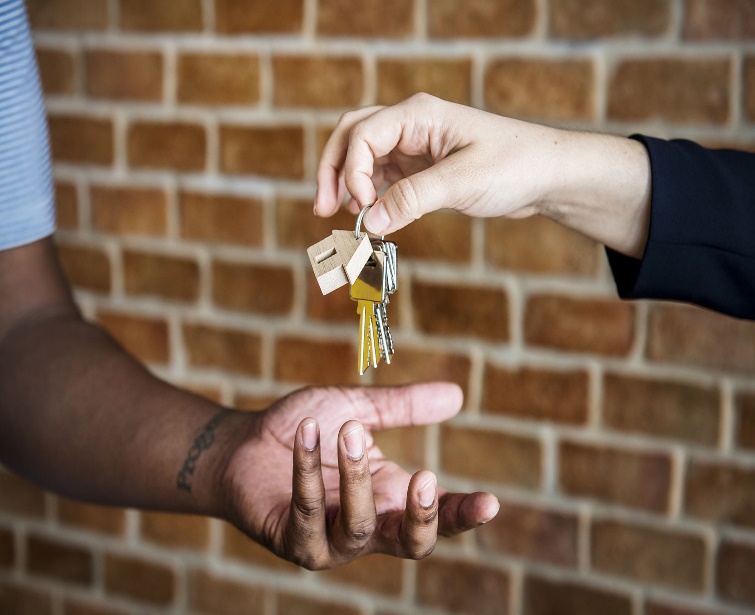 2
Housing First Session Outline
Housing First and Its History
Key Principles and Associated Practices
Housing First in Supportive Housing
Housing First in the Rest of the Crisis Response System
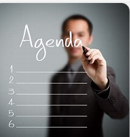 3
What is Housing First?
Not a single program model
A philosophy and an approach to housing and services
Often associated with permanent supportive housing
Has application to all parts of the Crisis Response System
4
Brief History of Housing First
Origins in Los Angeles and in New York in late 80’s/early 90’s
Pathways to Housing showed offering housing first resulted in higher rates of stability and improvements in other aspects of well-being, compared with models that required sobriety or participation in services
5
Brief History of Housing First
Research over time has shown that Housing First is 
generally more effective in keeping people housed
at least as cost effective as people remaining homeless
often generates cost savings in other areas, such as emergency health services and criminal justice
Embraced by the Federal government as a best practice with 2010 Opening Doors plan
Washington Commerce CHG guidelines require Housing First training, low barrier programs, and voluntary services, consistent with Housing First
6
Key Housing First Principles and Practices
Everyone is ready for housing
People have a better opportunity to make change once housed
Not “Housing Only” - services are integral, but individualized and voluntary
Harm reduction
7
Applying Housing First within Permanent Supportive Housing
8
[Speaker Notes: .]
Getting into housing
Low to no entry barriers
	Not conditioned on sobriety, previous service participation, credit, evictions, etc.
Provided as immediately as possible 
	May stay somewhere else temporarily if housing not available or ready, but not required.
Participant choice in housing selection 
  	- within bounded choice
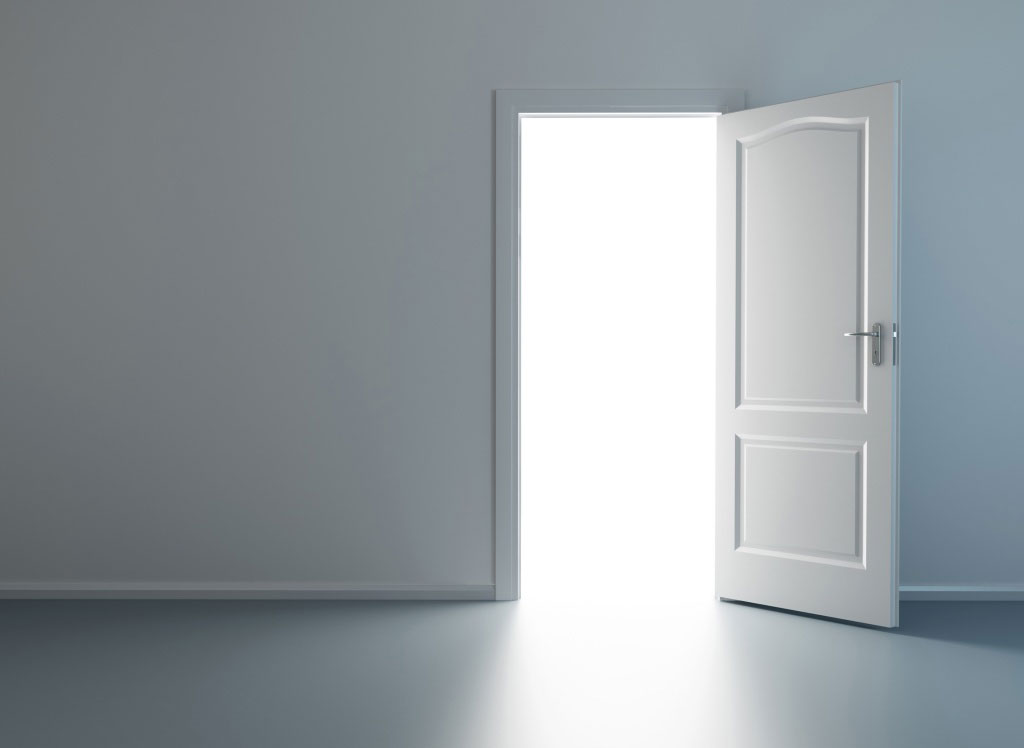 9
Support in housing
Key Question: Can the tenant abide by the lease?
Pay the rent
Not damage the property
Not “disturb the quiet enjoyment of others”
Abide by other lease terms and laws

Services focus on supporting
lease compliance and 
supporting participant goals
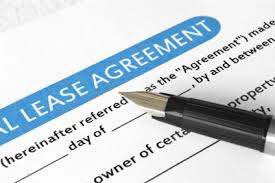 10
Support in housing
If trouble complying with lease, services offered designed to help with that, address impact of behaviors
Managing drug use if causing tenancy problems
  	Harm reduction, reduce drug use to be able to pay rent, not 	use on site to not violate lease or not disturb others, etc.
Managing symptoms that impact behavior
	Take medication or other coping strategies to reduce noise
Managing visitors
	Create contracts about friends and friend behavior
Paying rent 
	 Strategies to get rent paid; Set up reminder systems, use a 	rep payee, etc.
11
Providing voluntary services
Make services attractive and engaging
Individualized, based on participant goals
Connecting to the community
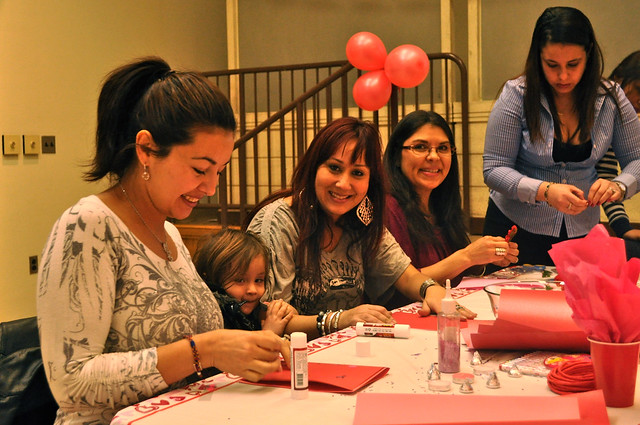 12
Balancing individual and project needs
In a building, have to think of all tenants and the health of the building as well as individuals
Role differentiation for property management and services
Creative approach to lease violations
If can’t work it out, tenant may have to leave the housing, but may continue in the program
Make every effort to rehouse
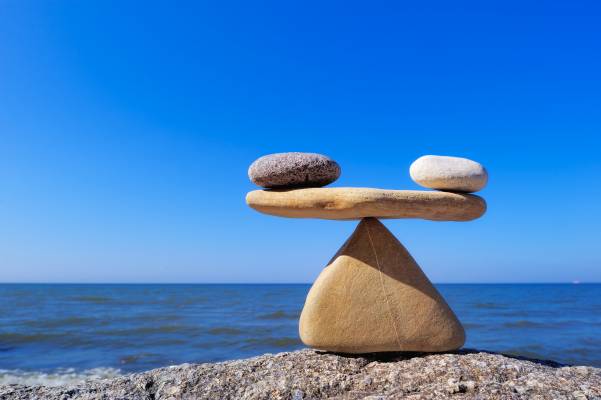 13
Housing First in the Rest of the Crisis Response System
14
Housing First in Shelter
Low/no barriers to entry
Fewest possible rules, and focused on impact of behaviors 
Expectations both ways – what you can expect from us
Focus on helping guest to leave for housing as quickly as possible; not trying to “fix” people while in shelter
15
Housing First in Transitional
Similar to shelter (low barrier, low rules, housing focused)
Longer stays and more supports may be offered but not trying to someone get to “complete a program” or “graduate” before becoming housed
Participant choice
16
Housing First in Rapid Rehousing
Don’t screen out; program is there to help people who could otherwise not get rehoused
Focus services on what is needed to gain and sustain housing
Think in terms of Tenant Screening and Housing Retention Barriers
Barriers are based on past experience not assumptions
Participant choice in where to live
Services individualized and voluntary (other than regular case management meeting)

	More on all this in Rapid Rehousing presentation
17
Assess and improve impact
Use a tool (USICH, HUD) to assess programs and system
 Make changes to program and system rules and approaches
Train and support staff
18
For more information
United States Interagency Council on Homelessness
https://www.usich.gov/solutions/housing/housing-first/ 
U.S. Department of Housing and Urban Development https://www.hudexchange.info/resource/5294/housing-first-assessment-tool/ 
National Alliance to End Homelessness
https://endhomelessness.org/what-housing-first-really-means/ 
DESC – What is Housing First?
https://www.desc.org/what-we-do/housing/housing-first/ 
Harm Reduction Coalition – Principles of Harm Reduction
https://harmreduction.org/about-us/principles-of-harm-reduction/
19
In Summary
Delivery
Key Principles
Anyone can be housed – not something you have to earn
Change is easier to make once housed
Services individualized, voluntary and participant choice
Harm reduction approach
Low barriers to entry
Mutual expectations rather than compliance or rule-focused
Focus services on gaining and/or retaining housing, and supporting participant goals
Housing First applies to all parts of the system
20
About This Series
Other modules in this series include
Introduction to Rapid Rehousing, 
Introduction to diversion/Problem Solving
Landlord Engagement in Rapid Rehousing
Progressive Engagement for Programs and Systems
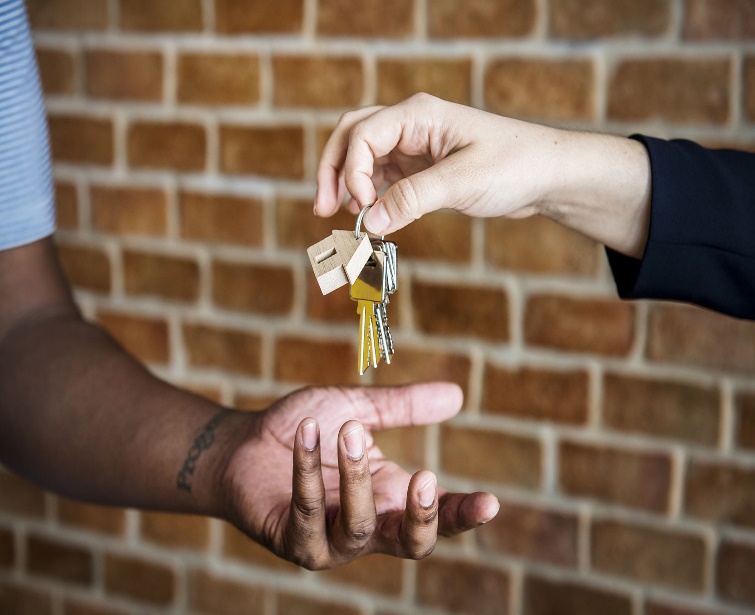 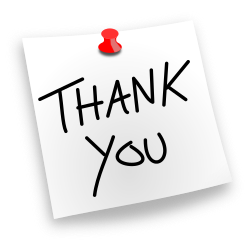 21